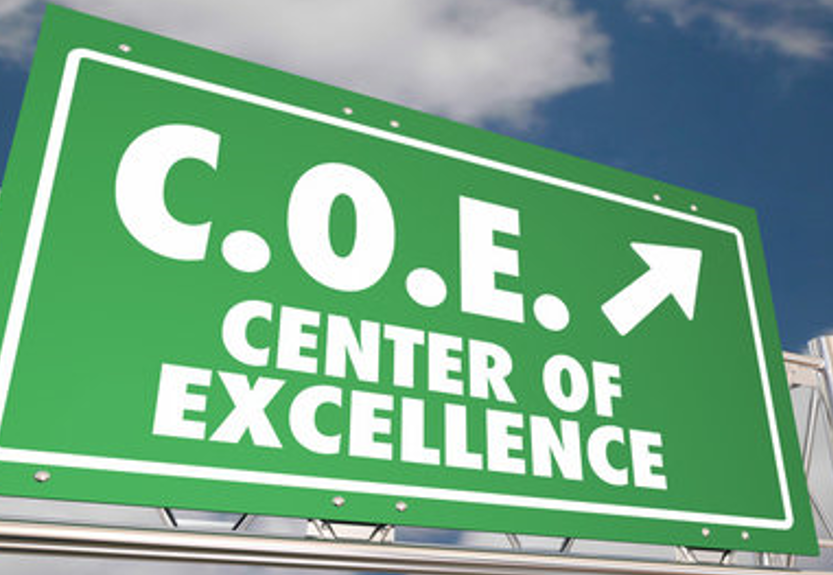 Center of excellence
Thomas Mittelbach
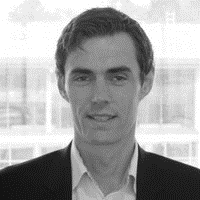 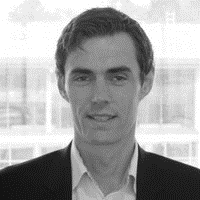 Thomas Mittelbach
Managing Business Analyst
November │ 2022
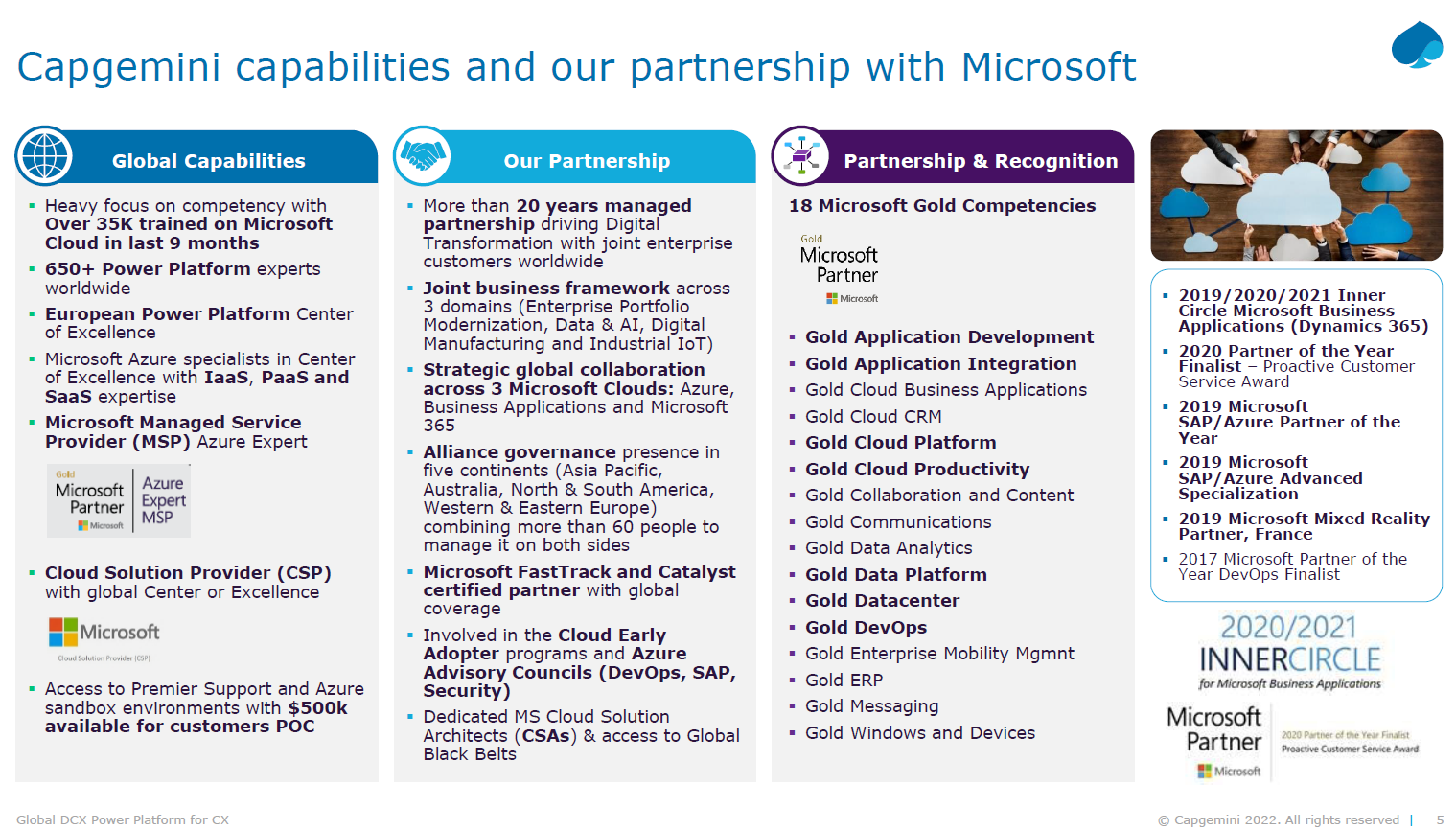 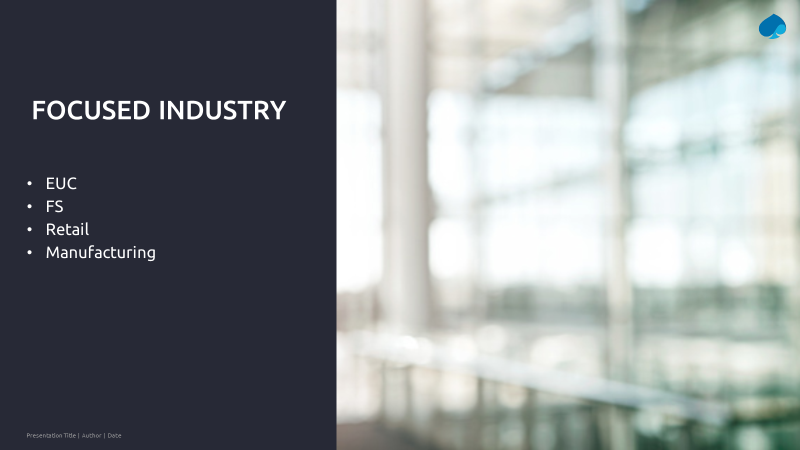 Capgemini is recognized as industry experts
MY FAULT, IF ONLY I HAD A CoE TEAM TO BACK ME UP. THIS WOULD`NT HAPPEN......BUHUU
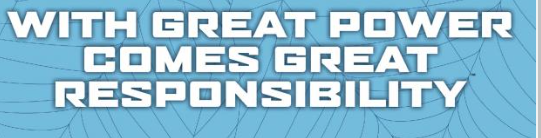 Our Adoption Planning Workbook will guide you through the adoption planning process
Assess readiness
Assemble your team
Onboard employees
Determine the overall organizational readiness including leadership alignment,  user groups, and technical, governance, support, and feedback channels.
Partner with your team to clearly outline business strategy and key success metrics. Align business and technical needs to maximize outcomes.
Plan the rollout cadence based on early adopter pilot program, Champion readiness, and planned scope of change.
Tap into the technical and business change agents. Recruit multi-disciplinary teams of executive sponsors, technical talent, core stakeholders, change agents, and champions.
Build awareness, deployment, training, and feedback collection into the plan to continuously drive engagement and usage.
Build plan
Define strategy and scenarios
GOVERNANCE – THE FOUNDATION OF COE
CxOs’ input to BPM is critically important, but they rarely have the time.
Let the CxO focus on strategic BPM by giving CoE the mandate to handle day to day Governance and silo obstacles. 
A CoE that has clear backing from a BPM-aware CxO, acts as an extension of the CxO, helping to ensure that BPM is taken seriously by the whole organization.
The roles of the CoE must include:
Aligning goals and objectives
Resolving disputes about priorities and methods 
Allocating resources
Support from the CxO 
Support by change management team!
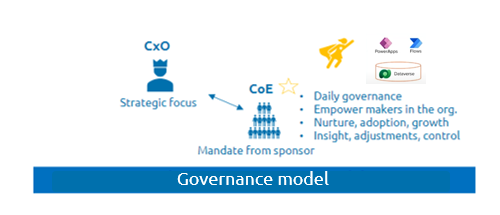 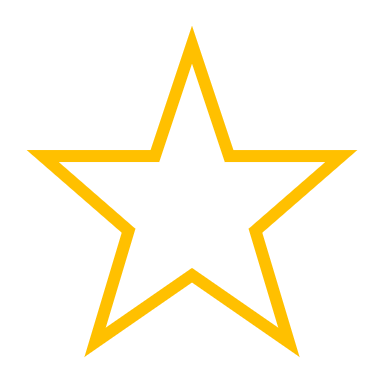 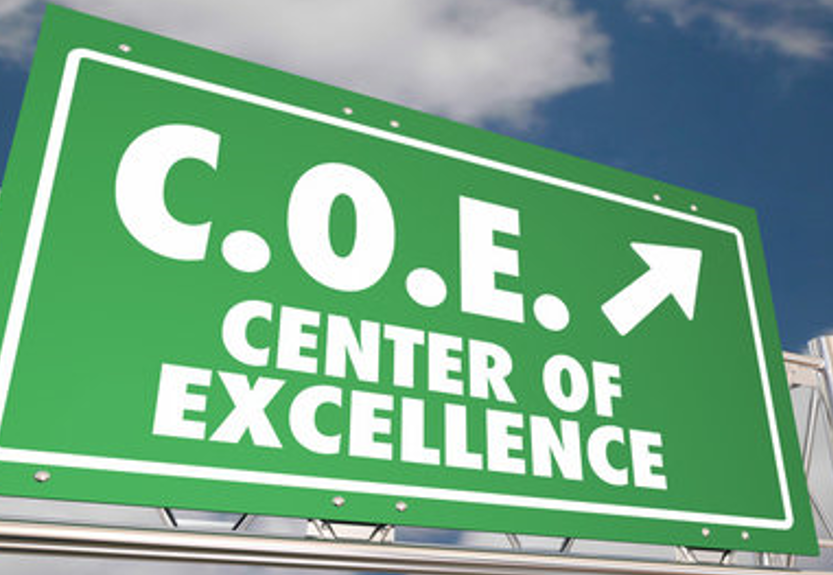 Assemble your team
Any successful project begins by bringing the right team together. Your project stakeholders should include representatives across your organization who have accountability for project success.
Note: Though we recommend having each of these roles fulfilled, in smaller organizations some of these roles may be carried out by the same person.
Power Pods
You build it – you run it: the roles and structure needed for successful POD-based model implementation


The POD-based model is centered on the DevOps best practice of “you build it – you run it.” This means POD teams assume full ownership and accountability for a product from build to support. 

A POD-based model consists of dedicated roles with complementary skills that are confined to a POD, shared roles that are spread across the PODs as needed, and CoE teams that define standards:
Dedicated roles – POD model dedicated roles include:
  Scrum Master
  Product/Tech Lead (for detailed design/architecture)
  Technical/Business Analyst
  UI Developer(s)
  Back-end Developer(s)
  SDET (Software Development Engineers and Testers)
  DevSecOps Engineers and Cloud Engineers.
Shared roles – POD model shared roles used across PODs include:
  Governance roles – Product Director and Product Owner
  Coaching roles – Agile/DevOps Coach(s)
  Architects – Enterprise, Application, Data, Cloud, Security, etc.
  SRE – Site/Service Reliability Engineering Specialists
Source: https://www.capgemini.com/insights/expert-perspectives/how-to-design-and-implement-a-pod-based-devops-operating-model/
Define your goals
Microsoft Power Platform’s low code approach to solution delivery has enabled thousands of organizations around the world to use technology to transform their business. How will it transform yours? Think about what’s in scope for your adoption and what your initial priorities are.
Goals
Example: Be productive on the road.
Example: Reduce IT support and maintenance costs. 
Example: Increase digital skills and ability
Example: Improve long organizational processes.
How it benefits my organization
Example: Provides field sales teams ways to easily update customer details and contracts without having to go back to the office.
Example: Reduce Shadow IT workloads in local Excel and Access files that often have high IT support cost when they become critical by migrating them to Power Platform.
Example: Empower employees to be in the driving seat of digital transformation by enabling them to digitize their own processes
Technicians can easy interact with D365 Field Service data through a mobileApp. Results in more work orders being completed
[Speaker Notes: Once you complete this section, refer to it throughout your project to ensure you are on track for your desired end-state.]
CENTER OF EXCELLENCE and PROCSI - A good fit
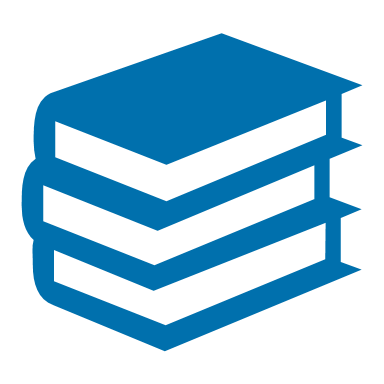 Training Plan
Viva Learning Pathway
On site training
CoP learning assets
Communication plan
Ambassador network
Share how PP fits with the digital strategy
Communication plan
Local champions w/CoE team adresses resistance
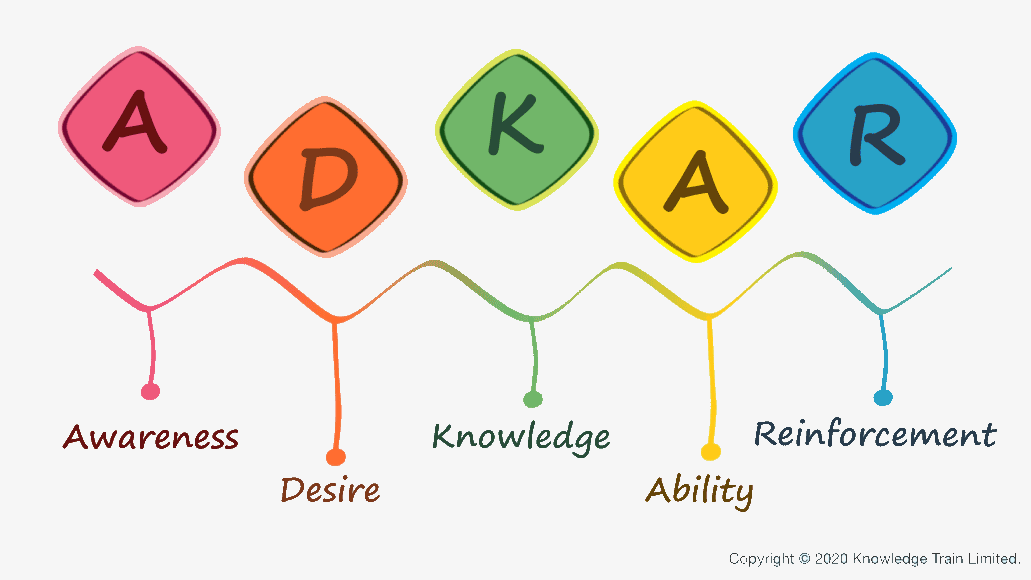 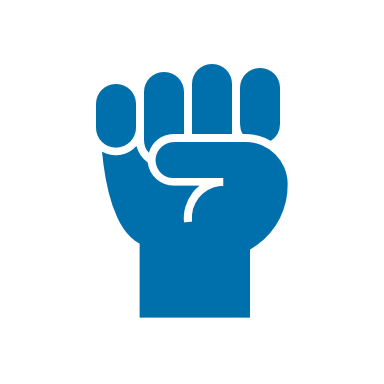 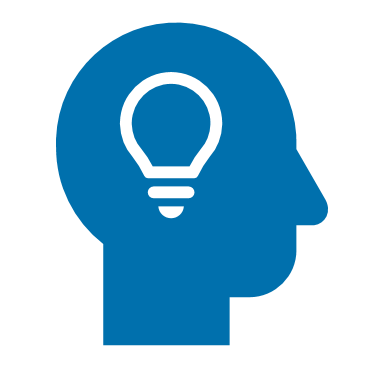 Celebrate success early and often
Users tell and show new ways of working
E-learnings 
Guide Lines and best practises
Knowledgebase, wiki
Community - CoP
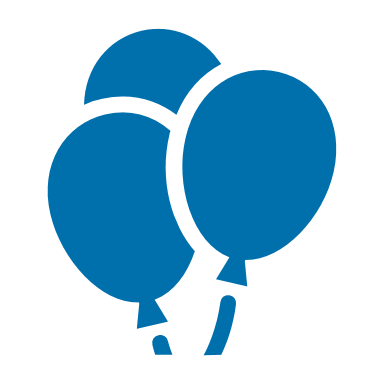 10
[Speaker Notes: Employee experience journey kan inkludere PP elementer som COE vedlikeholder.]
Resistance is normal
Resistance is to be expected…
… and needs to be anticipated
Resistance is to be expected…
Anticipation allows you to be proactive in identifying and managing resistance.
Don’t be surprised, be prepared.
Start thinking of resistance not as something to overcome, but as something to uncover.
It is the natural reaction to change.
People are comfortable with the status quo.
Champions community
Set Team
ProductOwner
At the heart of growth is a community, a place for people to collaborate, share ideas, and discover new ways to apply technology to achieve more. It is a safe place to ask questions, to share knowledge, and to expand skillsets. 
Organizations that experience successful adoptions create a digital culture that fosters an environment of ongoing learning as well as provides tools such as forums, regular events, and speaking opportunities. They make sure that every person in the organization can come together at regular intervals to socialize, share their knowledge, and explore new possibilities. 
Leaders who want to create a digital culture will put a framework in place for the community inside their organization to break down geographic and organizational silos.
App in a 
Day Trainer
ProjectManager
Microsoft Certified 
Team Members
Citizen Developers
Specific
Skills*
Pro Developers
“It’s been particularly inspiring when makers can see apps developed by their colleagues that solve problems similar to their own.”
– Claes Söderström, Cross Delivery Coordinator, H&M Group
Sample rewards and recognition model
Ideas to scale involvement across your organization
Example: Organize weekly lunch and learn sessions
Arrange contests and celebrate makers creating solutions, business value 
Local champions reaches out to members of different Communities of practise to spark initiatives and help new makers get going
Leadership communicates challenges they want solutions for: Asks for ideas and acknowledge/rewards them.
How are you going to scale within your organization?
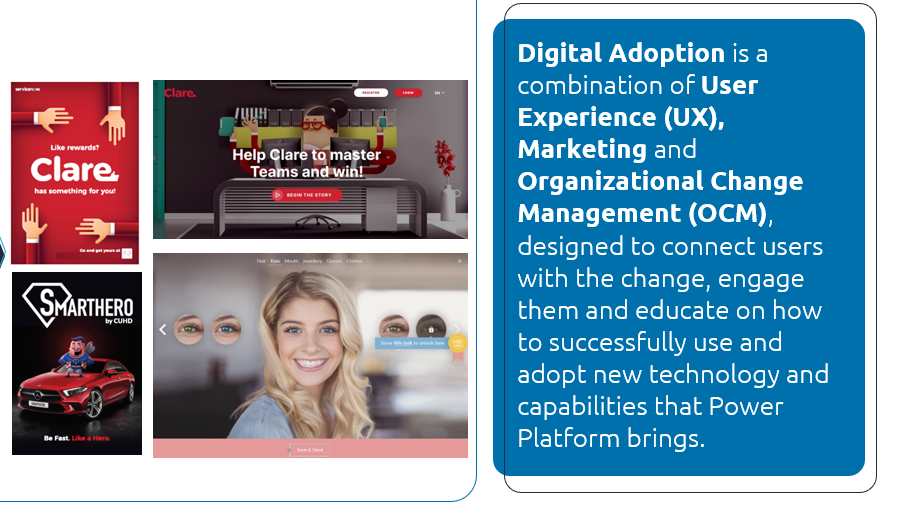 Fill this section out
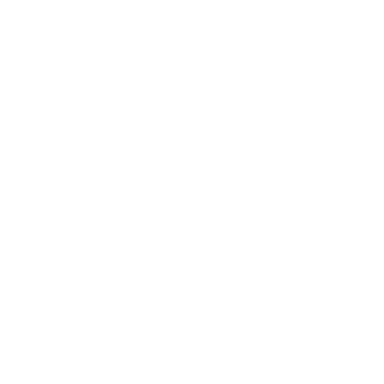 Complete the technical readiness checklist
Technical Readiness is key to ensuring your organization is ready for launch. Use the checklist to identify items that need to be completed before go-live.
What if
Executive Management struggles to understand the businessvalue of digital transformation?


Identify one or two solutions created on the Power Platform
Invite CxO to showcase digital capabilities and business value
Communicate the need for a change management journey that is connected to the digital transformation strategy
CoE operating modelSupporting the employee journey towards the Low Code Platform
Customer/
Business Units
Dedicated Low Code Platform Centre of Excellence
Iterative Development Activities
Program Owner
UXI and CoE Architect perform the functionality assessment ( 1 -3 days)
Design Thinking Customer Workshop(45 min – 60 min)
Application Architecture Design(3 – 10 days)
Data owner/processor
E-Mail/Peer to peer meeting
Application Requestor
Application Owner
Application development &UAT tests
Application life cycle management
Application handover & presentation
Citizen Developer
Communication how and where to raise the need for the new component is sent.
Updated procedures are in place.
Webinars/trainings how to use an app are available.
Demo Use Case – HR Services
Get CV
Identify candidate
On both desktop and mobile
Upload photo or PDF file
Using AI Builder, we can identify candidate profile
All data is exported to HR System
Provide Recommended Profile
Calculate Candidates scoring
Insights into action
Act faster through one workspace
Power BI
Power Apps
DataVerse
Power Automate and Power Virtual Agent in Teams
Integration with HR Systems
Book Deep-Dive with candidate
Supports integrating data from multiple sources
Data from AI Builder goes to DataVerse
Find a timeslot that fits the candidate and the hiring manager
Accept your future team member
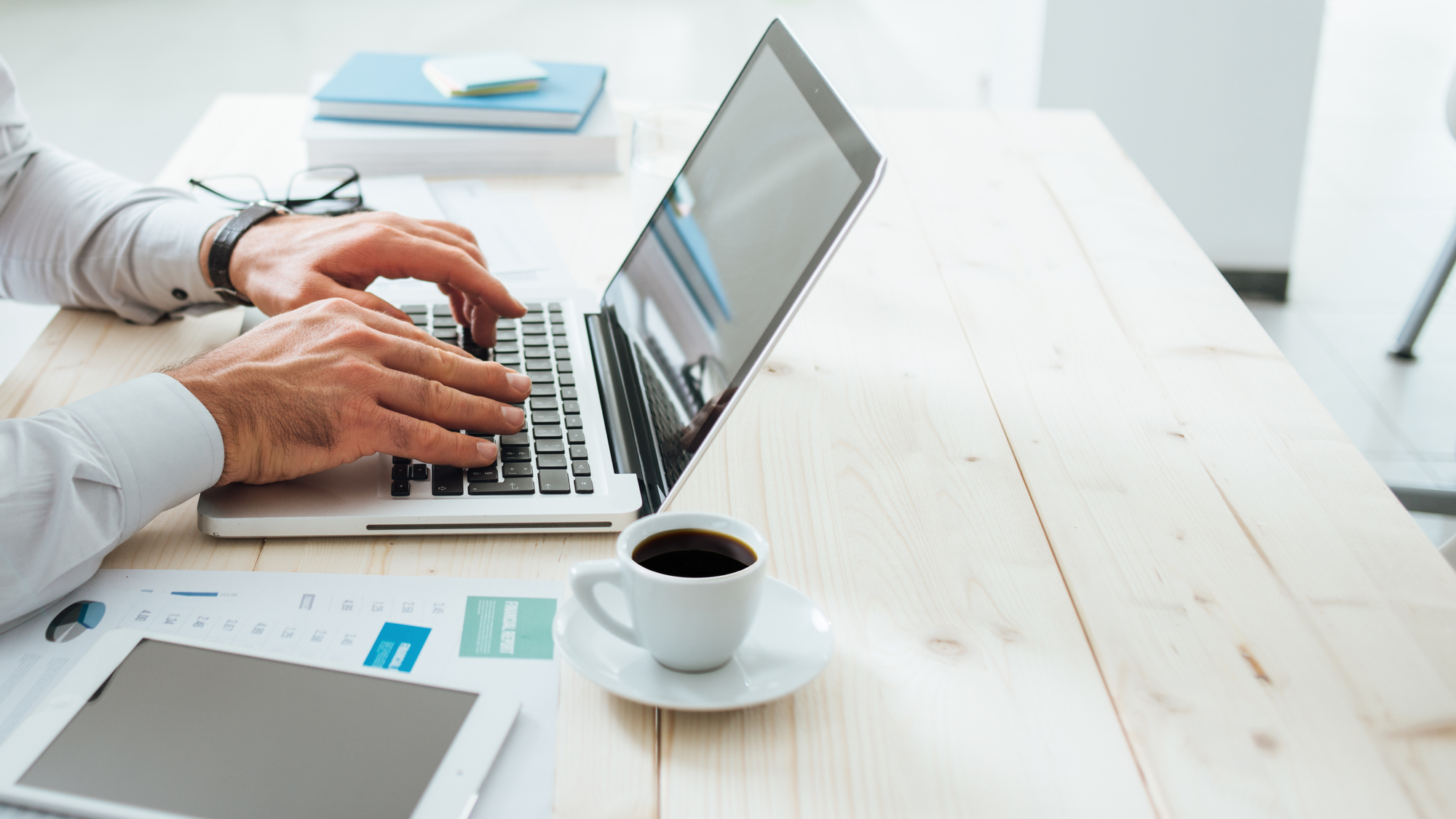 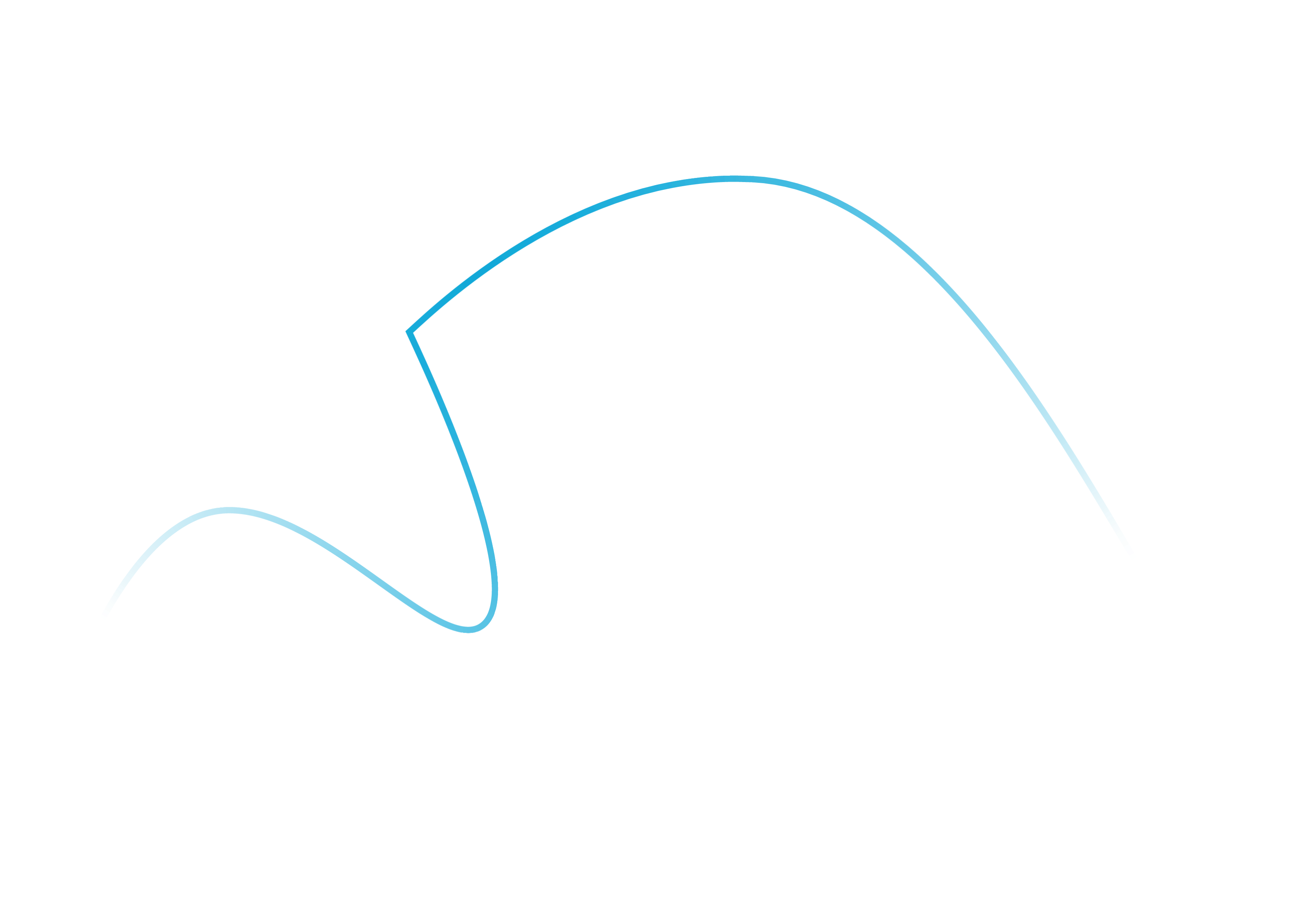 ThomasMittelbach
Managing Consultant Microsoft DCX
thomas.mittelbach@capgemini.com
412 76 911
Thank you!